Members of One Body
I Corinthians 12:12-13
12 For just as the body is one and has many members, and all the members of the body, though many, are one body, so it is with Christ. 13 For in one Spirit we were all baptized into one body—Jews or Greeks, slaves or free—and all were made to drink of one Spirit.
I Corinthians 12:14-16
14 For the body does not consist of one member but of many. 15 If the foot should say, “Because I am not a hand, I do not belong to the body,” that would not make it any less a part of the body. 16 And if the ear should say, “Because I am not an eye, I do not belong to the body,” that would not make it any less a part of the body.
I Corinthians 12:17-18
17 If the whole body were an eye, where would be the sense of hearing? If the whole body were an ear, where would be the sense of smell? 18 But as it is, God arranged the members in the body, each one of them, as he chose.
I Corinthians 12:19-20
19 If all were a single member, where would the body be? 20 As it is, there are many parts, yet one body.
I Corinthians 12:21-22
21 The eye cannot say to the hand, “I have no need of you,” nor again the head to the feet, “I have no need of you.” 22 On the contrary, the parts of the body that seem to be weaker are indispensable,
I Corinthians 12:23-24a
23 and on those parts of the body that we think less honorable we bestow the greater honor, and our unpresentable parts are treated with greater modesty, 24 which our more presentable parts do not require.
I Corinthians 12:24b-26
But God has so composed the body, giving greater honor to the part that lacked it, 25 that there may be no division in the body, but that the members may have the same care for one another. 26 If one member suffers, all suffer together; if one member is honored, all rejoice together.
Welcome to
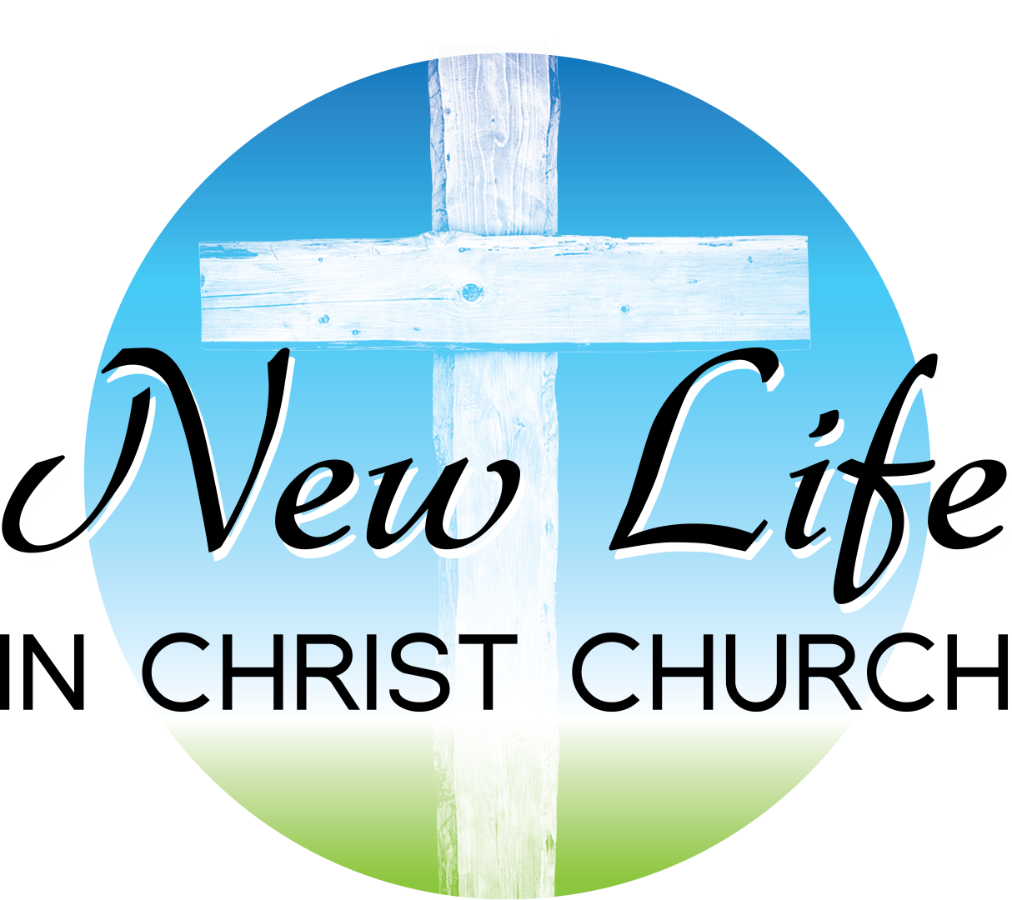